WELCOME TO ALL
ORGANIZATIONAL CHART
KEY METRICS OF SERVICE BUSINESS
F
C
P
R
ustomer
esource
rocess
inancials
Training

THD Asist

Thought of the Day

Suggestions

Employee Engagement Survey
KPI

Revenue Generation Process
CRM
Highmessaging

Job Flow

Preventive Maintenance Agreement Tracker

ChatBot(Demo 1 & 2)
KEY METRICS OF SERVICE BUSINESS
F
C
P
R
ustomer
esource
rocess
inancials
Training

THD Asist

Thought of the Day

Suggestions

Employee Engagement Survey
KPI

Revenue Generation Process
CRM
Highmessaging

Job Flow

Preventive Maintenance Agreement Tracker

ChatBot(Demo 1 & 2)
How To Drive Your Service Business Through KPI’s
KPI stands for Key Performance Indicator

Quantifiable measure of performance over time for specific objective. 

KPIs provide targets to shoot for milestones to gauge progress, and insights that help people across the organization

Make better decisions in profitable in Business development
Key Performance Indicators Will Help You to Take Off
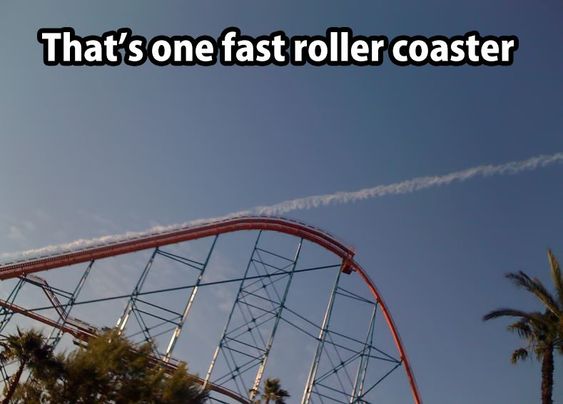 KPI CONSITS OF
Productivity

Technical Efficiency

Invoice Efficiency

Charge Rate

Break-Even
PRODUCTIVITY
Base Requirement
Enquiry / Complaints from Customer
System/Application
Enquiry registration
Job card creation
Task Creation
Standard hrs/ Estimated hrs updation
Task Allocation
Technician Availability
Tab device for in house / on field updates
Productivity Formula
Productive hrs / Available Hrs

Impact and Actions
Turn over
Margins
Net Profit
Break- even level
Increase sales
Awareness
Pre plan
Management
Target >85-90%
TECHNICAL EFFICIENCY
Base Requirement
System/Application
Job card creation
Task Creation
Task Allocation
Standard hrs/ Estimated hrs
Task Allocated Hrs
Booked Hrs
Tab device for in house / on field updates
Technical Efficiency Formula
Task Allocated hrs/Total Booked Hrs

Impact and Actions
Turn over
Bay Time
Margins
Net Profit
Break- even level
Supervision
Gap Findings
Planning 
Training
Target >100%
INVOICE EFFICIENCY
Invoice Efficiency Formula
Invoiced Hrs/Productive Hrs

Impact and Actions
Profitability
Net Profit
Break- even level
Supervision
Planning 
Monitoring
Base Requirement
System/Application
Job card creation
Task Creation
Task Allocation
Standard hrs/ Estimated hrs
Booked Hrs
Invoice Hrs
Tab device for in house / on field updates
Target >100%
CHARGE RATE
Base Requirement
System/Application
Job card creation
Task Creation
Task Allocation
Standard hrs/ Estimated hrs
Booked Hrs
Invoice Hrs
Charge Rate Formula
Total Labor sales/Total Invoice Hrs

Impact and Actions
Turn over
Margin
Profit
Competition
Perception
Trust
Market study
Differentiate rate
Package
Reduce Cost
BREAK EVEN
Break-even Formula
Total Expense/Available Hrs

Impact and Actions
Charge rate
Margin
Profit
Competition
Perception
Trust
Reduce Cost
Increase Invoiced hrs
Engage Team
Base Requirement
System/Application
Direct and Indirect Expense cost
Material Expense cost
Revenue details
Invoiced hrs
Total Attendance Time
Productive Time
Total Calendar Time
Improvement Area
Sick leave, vacation, unauthorized absence, etc.
Unsold time:
Idle time
Other unsold time
ACTIONS

Set Target First: Recalculate break-even level @ 85% productivity.

Easy Wins: Eliminate all jobs at loss.

All Onboard: Train and engage all staff.

Act: Push Productivity towards 85%.

Push: Efficiency to 100% or beyond
KPI REPORT
Example 1:
Hours to sell in a month:		200
Cost/mech/mth:			USD 2,000
Cost per available hour:		USD 10
Productivity:			50%
Hours invoiced:			100
Cost/invoiced hour:		USD 20
Charge rate at 75% Gross Margin	USD 80
Example 2:
Hours to sell in a month:		200
Cost/mech/mth:			USD 2,000
Cost per available hour:		USD 10
Productivity:			85%
Hours invoiced:			170
Cost/invoiced hour:		USD 12
Charge rate at 75% Gross Margin	USD 48
Customer Relationship Management with ZOHO
Daily Call visit Plan
Customer & Equipment Database
Lead Management
Marketing Process
Sales Funnel
Service Campaign
Monthly Review
Detailed Presentation
PROCESS FLOW - MACHINE CARE & MAINTENANCE
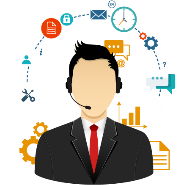 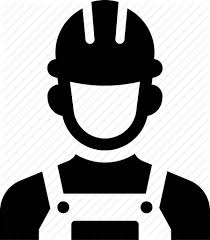 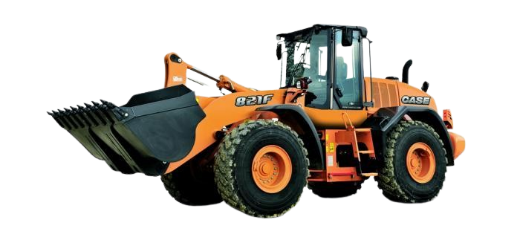 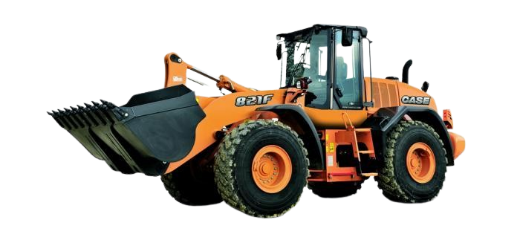 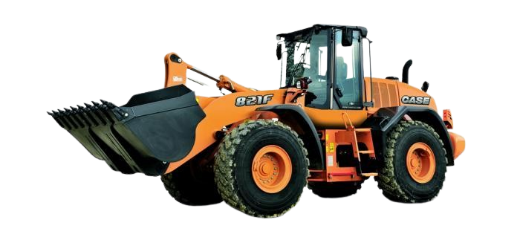 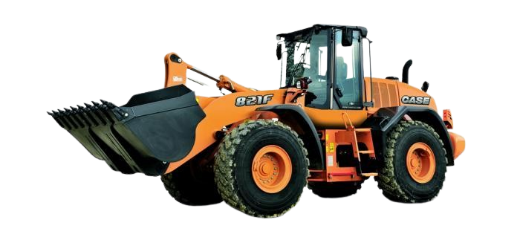 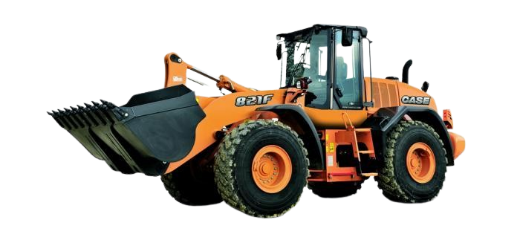 STOCK MAINTENANCE
MACHINE RECEIPT INSPECTION
MACHINE RECEIPT
PDI
MACHINE COMMENCEMENT
MACHINE  MONITORING
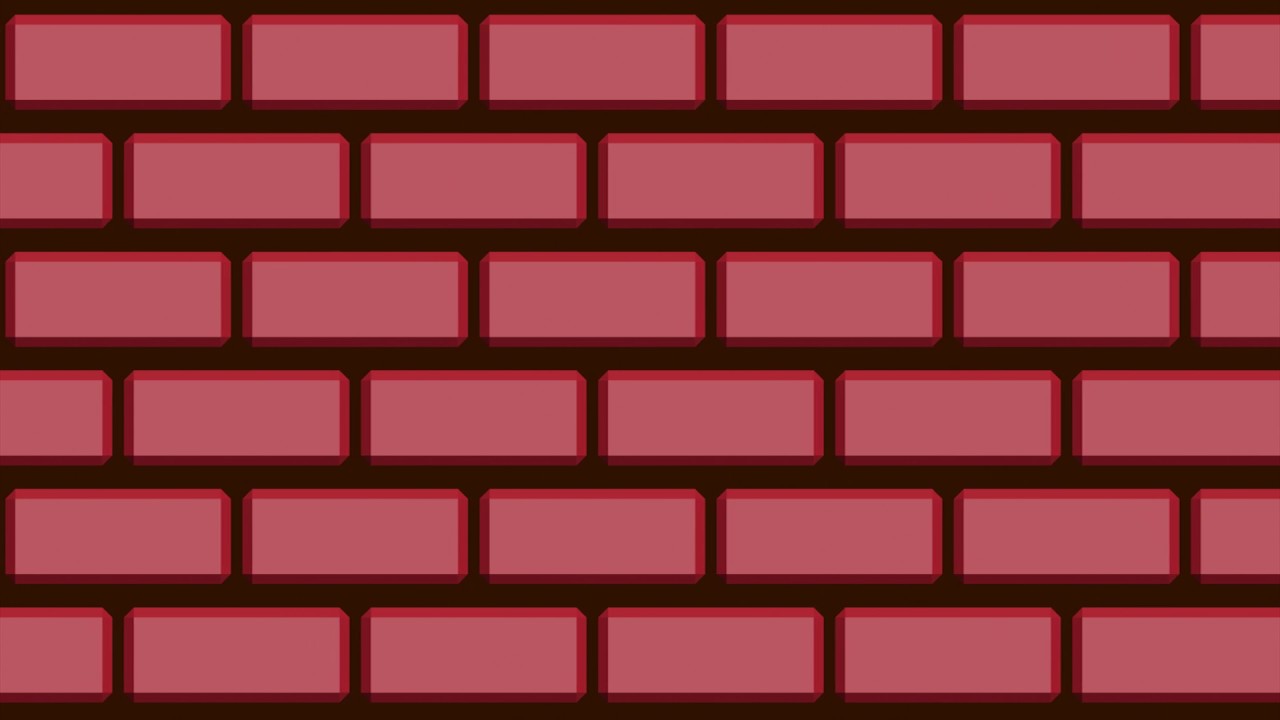 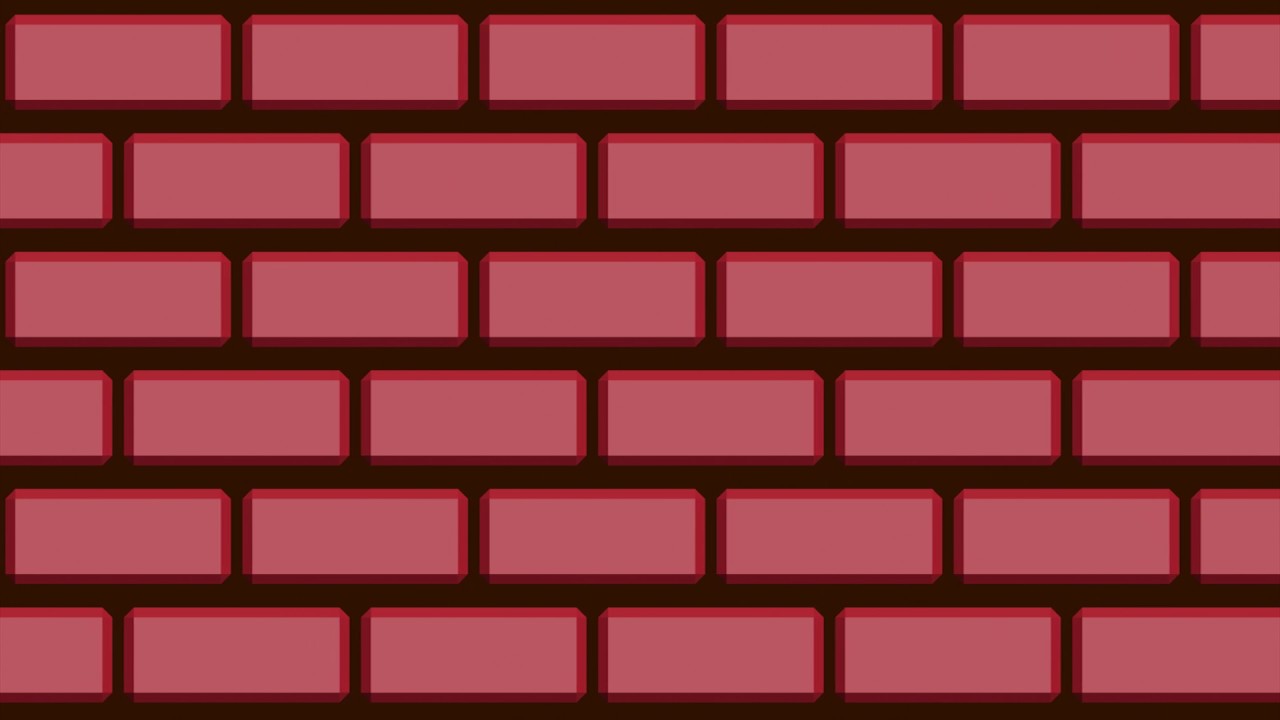 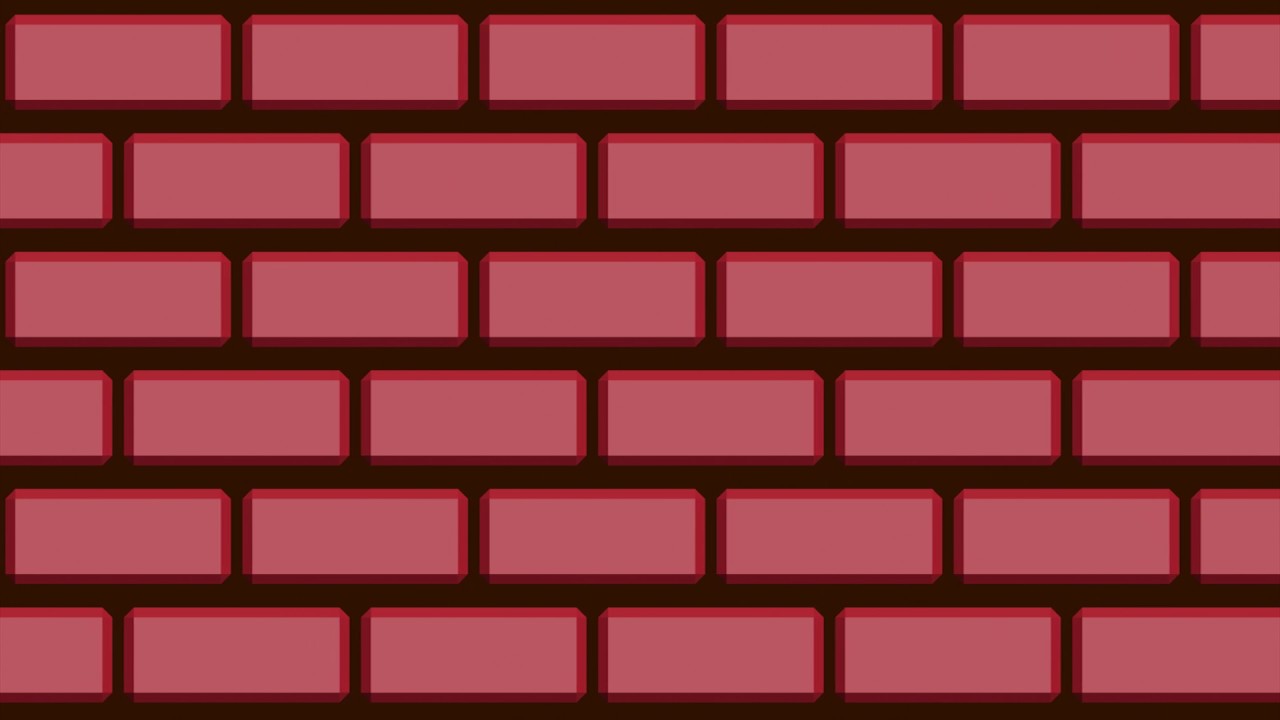 SKILLED SERVICE TEAM MEMBERS
( OEM TRAINED & CERTIFIED )
SET PROCESS
CLEAR TARGETS / RESP. FOR INDIVIDUAL & GROUP
PERIODICAL MARKET BENCHMARK STUDY
SKILL EVALUTION & ENHANCEMENT
FINISHED GOODS PRODUCT AUDITS
QUALITY REVIEW WITH CASE AREA SERV.MANAGER
COMMITTED MANAGEMENT
AREA SERVICE MANAGER
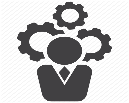 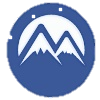 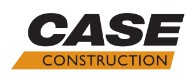 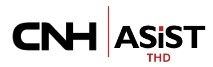 MACHINE RECEIPT INSPECTION
WORK SHOP MANAGER
SERVICE ADMIN.
SALES ADMIN.
TECHNICIAN
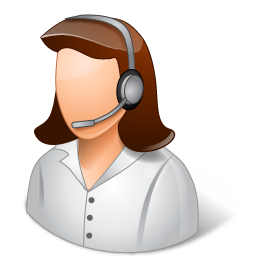 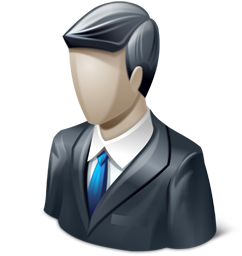 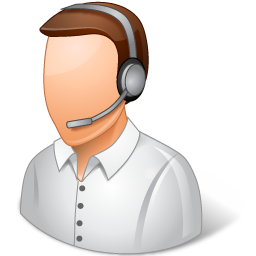 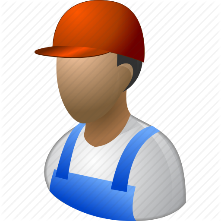 SALE’S WORK ORDER
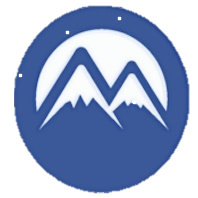 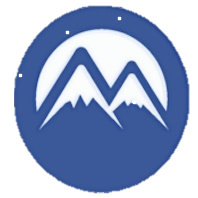 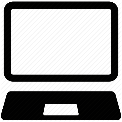 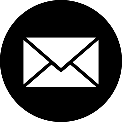 AL SHIRAWI ORDER SPECIFICATION
REVIEW & JOB ACCEPTANCE
REVIEW & JOB ALLOCATION
JOB CARD OPENING
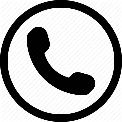 MACHINE RECEIPT
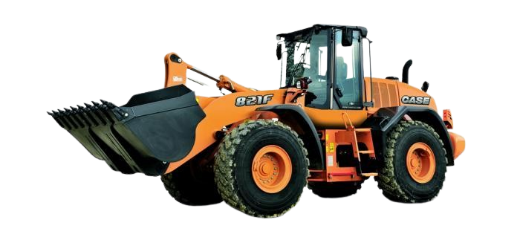 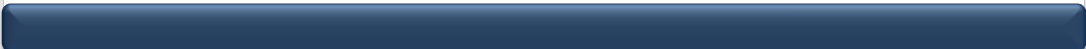 MACHINE RECEIPT INSPECTION
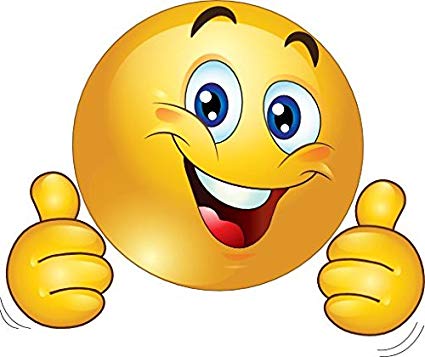 WORK ORDER CLOSURE AND COMMUNICATION TO SALES
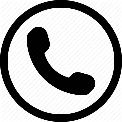 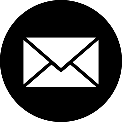 NO OBSERVATIONS
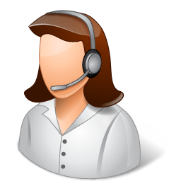 STOCK MAINTENANCE
MACHINE RECEIPT
INSPECTION
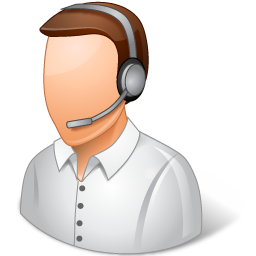 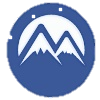 BEST PRACTICES
SALES ADMIN
SERVICE ADMIN.
REVIEW & CLOSE JOB CARD
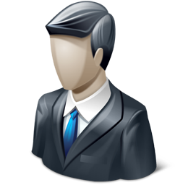 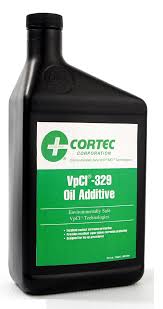 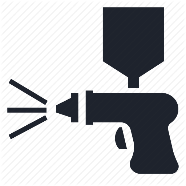 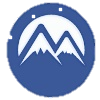 WORK SHOP MANAGER
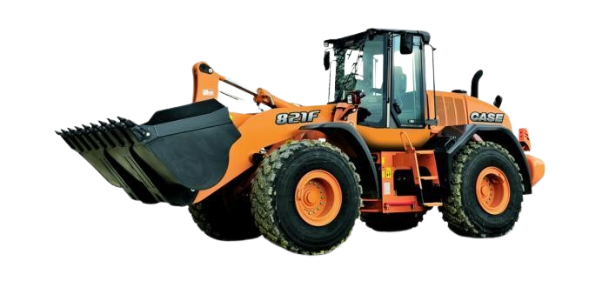 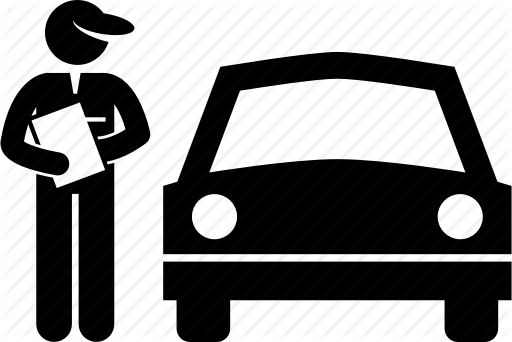 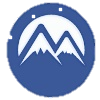 VPCI 368
VPCI 705
ANTI RUST SPRAY FOR FUEL TANKS
TECHNICIAN
ANTI RUST PROTECTION FOR CYLINDER RODS
MACHINE RECEIPT INSPECTION
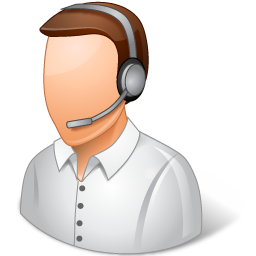 JOB CARD OPENING
PARTS ORDERING
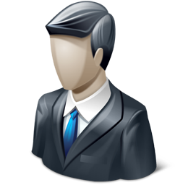 REVIEW & COMMUNICATE TO WORKSHOP MANAGER
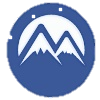 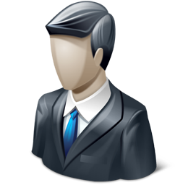 SERVICE  ADMIN
WORK SHOP MANAGER
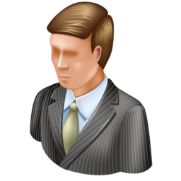 JOB ALLOCATION
REVIEW SOLUTION AND ADVICE FOR JOB CARD OPENING
WORK SHOP MANAGER
RESOLUTION & UPDATION IN HM
RE-INSPECTION OF MACHINE
MOVE MACHINE TO STOCK YARD
WARRANTY ADMIN
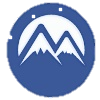 REVIEW UPDATE & CLOSE TICKET
RECEIVE UPDATE ON FURTHER PROCEEDINGS FROM  MANITOU
OBSERVATIONS NOTED
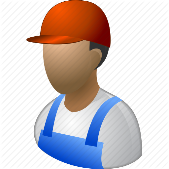 MACHINE RECEIPT
INSPECTION
UPDATE SERVICE ADMIN  OBSERVATIONS & STATUS
TECHNICIAN
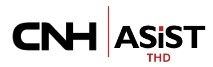 UPDATE  WARRANTY ADMIN ON  JOB COMPLITION DETAILS
UPDATE SALES RECORDS & RELEASE BLOCK STOCK
UPDATE SERVICE ADMIN ON  OBSERVATIONS & STATUS
UPDATE STATUS IN WEB PORTAL
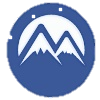 WORK SHOP MANAGER
UPDATE SALES ADMINON ON MACHINE STATUS & CLOSE JOB CARD
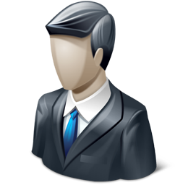 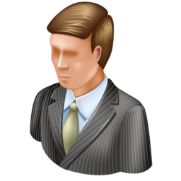 UPDATE  WARRANTY ADMIN ON  OBSERVATIONS & DETAILS
WARRANTY ADMIN
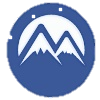 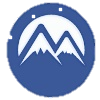 SERVICE  ADMIN
SALES ADMIN
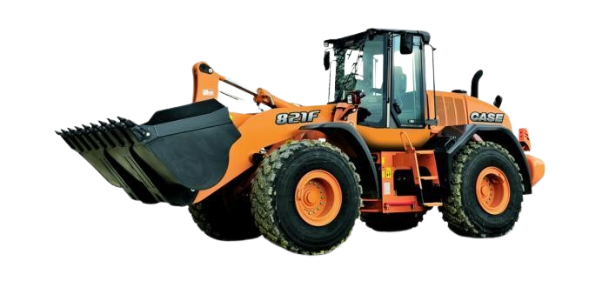 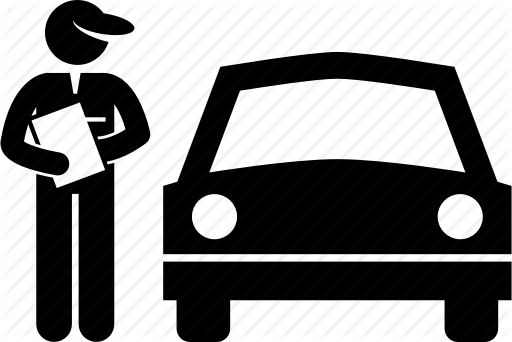 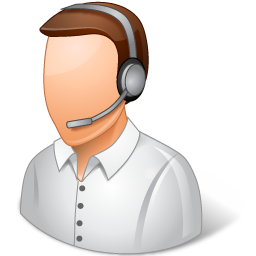 UPDATE OBSERVATIONS IN WEB PORTAL
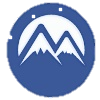 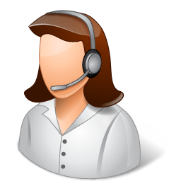 BLOCK SL.NO FROM MACHINE SALE
UPDATE SALES ADMINON BLOCK STOCK & WORK ORDER CLOSURE
TECHNICIAN
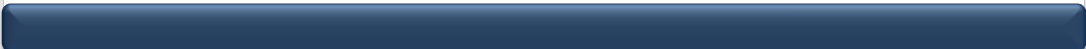 STOCK MAINTENANCE
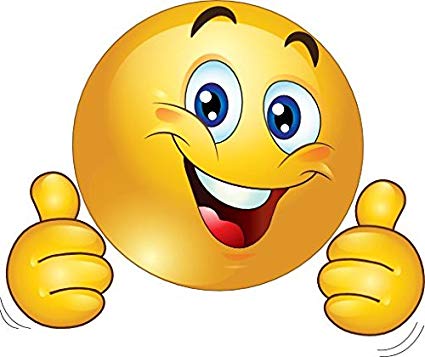 JC CLOSURE & COMMUNICATION TO SALES
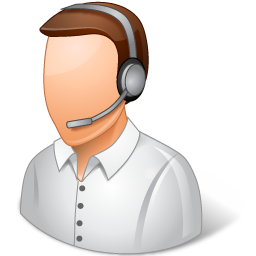 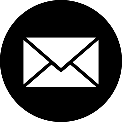 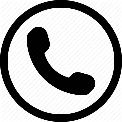 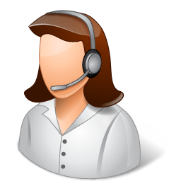 REVIEW & CLOSE JOB CARD
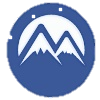 NO OBSERVATIONS
SALES ADMIN
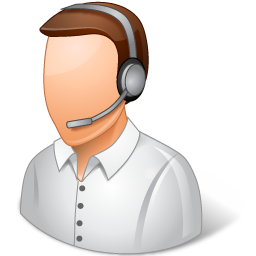 SERVICE  ADMIN
STOCK MAINTENANCE
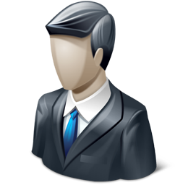 JC OPENING
BEST PRACTICES
SERVICE ADMIN
WORK SHOP MANAGER
ASSIGN JC
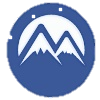 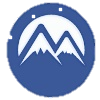 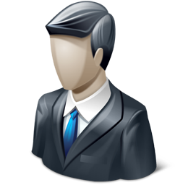 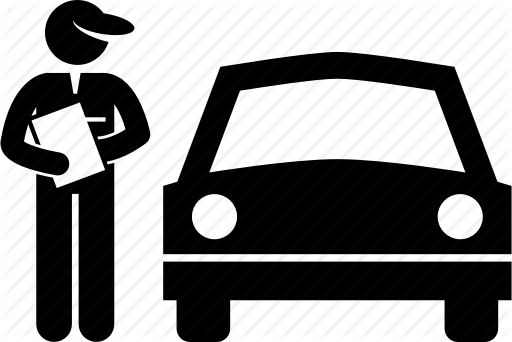 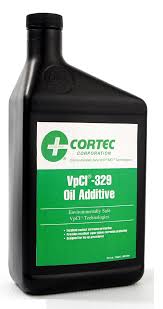 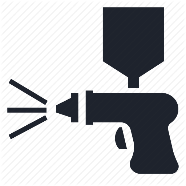 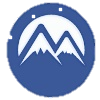 WORK SHOP MANAGER
TECHNICIAN
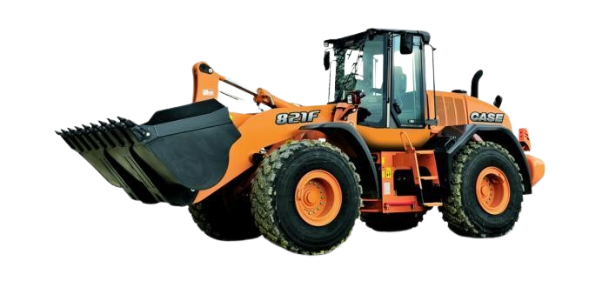 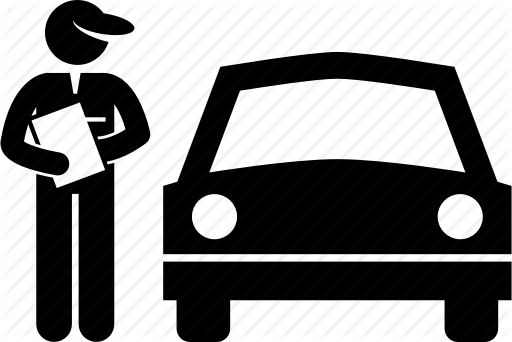 VPCI 368
VPCI 705
ANTI RUST SPRAY FOR FUEL TANKS
TECHNICIAN
ANTI RUST PROTECTION FOR CYLINDER RODS
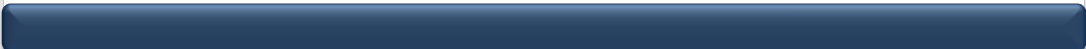 STOCK MAINTENANCE
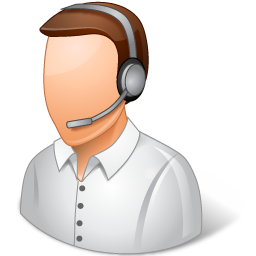 JOB CARD OPENING
PARTS ORDERING
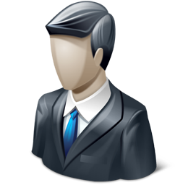 REVIEW & COMMUNICATE TO WORKSHOP MANAGER
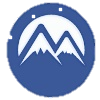 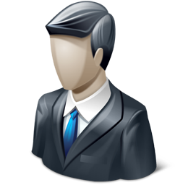 SERVICE  ADMIN
WORK SHOP MANAGER
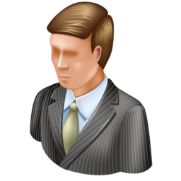 JOB ALLOCATION
REVIEW SOLUTION AND ADVICE FOR JOB CARD OPENING
WORK SHOP MANAGER
RESOLUTION & UPDATION IN HM
RE-INSPECTION OF MACHINE
MOVE MACHINE TO STOCK YARD
WARRANTY ADMIN
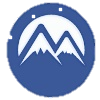 REVIEW UPDATE & CLOSE TICKET
RECEIVE UPDATE ON FURTHER PROCEEDINGS FROM  MANITOU
OBSERVATIONS NOTED
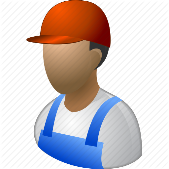 STOCK MAINTENANCE
UPDATE SERVICE ADMIN  OBSERVATIONS & STATUS
TECHNICIAN
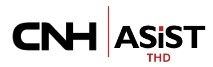 UPDATE  WARRANTY ADMIN ON  JOB COMPLITION DETAILS
UPDATE SALES RECORDS & RELEASE BLOCK STOCK
UPDATE SERVICE ADMIN ON  OBSERVATIONS & STATUS
UPDATE STATUS IN WEB PORTAL
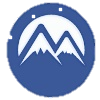 WORK SHOP MANAGER
UPDATE SALES ADMINON ON MACHINE STATUS & CLOSE JOB CARD
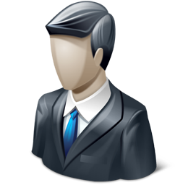 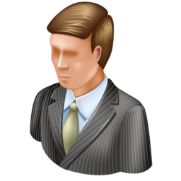 UPDATE  WARRANTY ADMIN ON  OBSERVATIONS & DETAILS
WARRANTY ADMIN
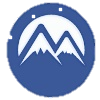 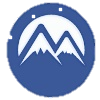 SERVICE  ADMIN
SALES ADMIN
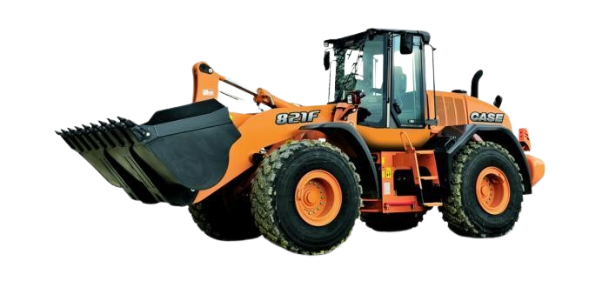 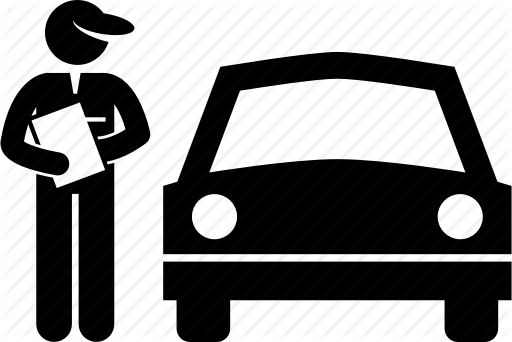 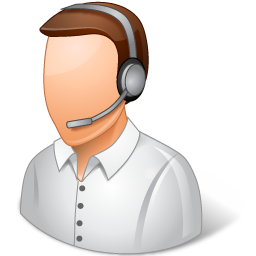 UPDATE OBSERVATIONS IN WEB PORTAL
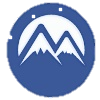 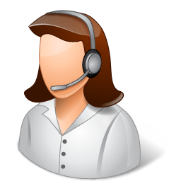 BLOCK SL.NO FROM MACHINE SALE
UPDATE SALES ADMINON BLOCK STOCK & WORK ORDER CLOSURE
TECHNICIAN
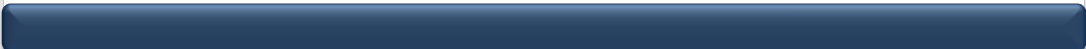 PRE-DELIVERY INSPECTION
PRE – DELIVERY INSPECTION
WORK SHOP MANAGER
SERVICE ADMIN.
SALES ADMIN.
TECHNICIAN
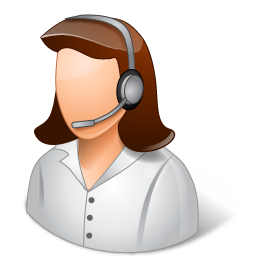 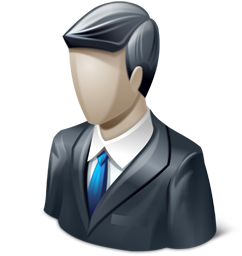 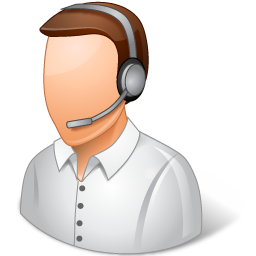 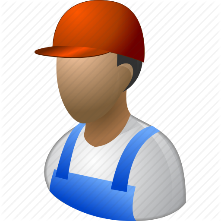 SALE’S WORK ORDER
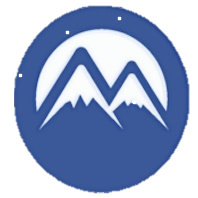 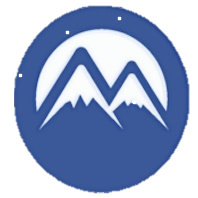 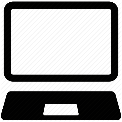 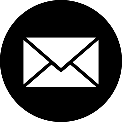 AL SHIRAWI ORDER SPECIFICATION
PAINT TOUCHUP
PDI - 1
PDI - 2
WASHING
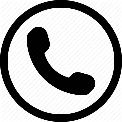 REVIEW & JOB ACCEPTANCE
REVIEW & JOB ALLOCATION
JOB CARD OPENING
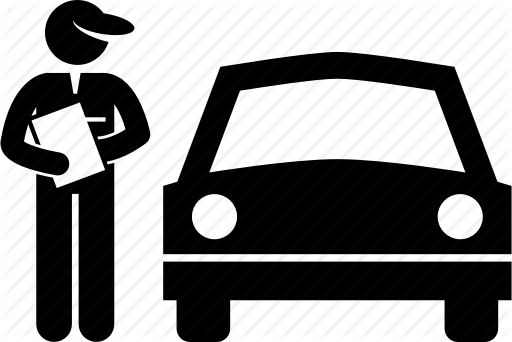 TECHNICIAN
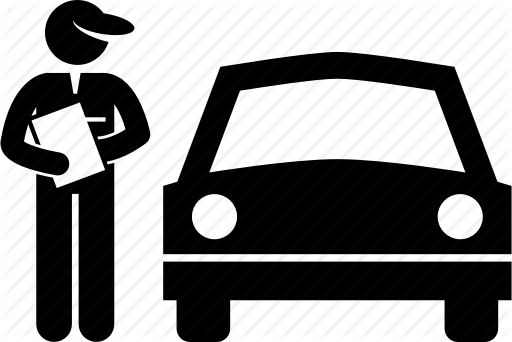 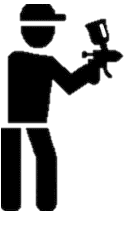 PAINTER
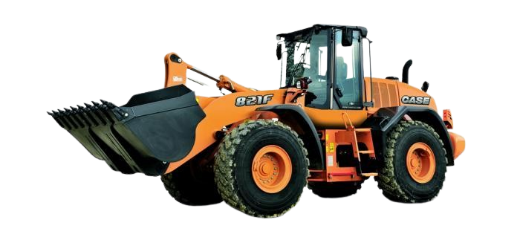 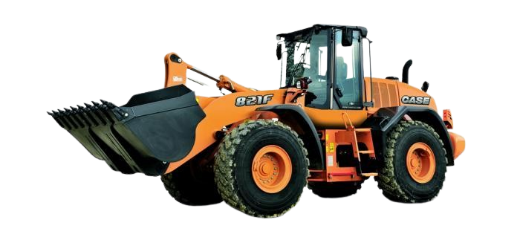 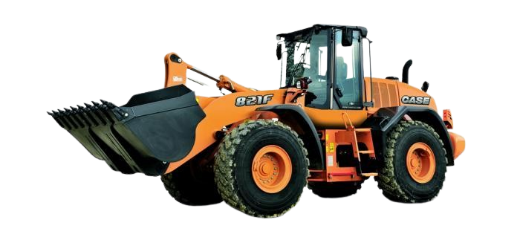 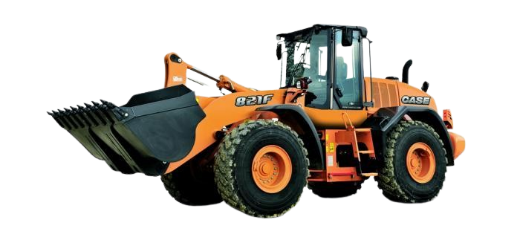 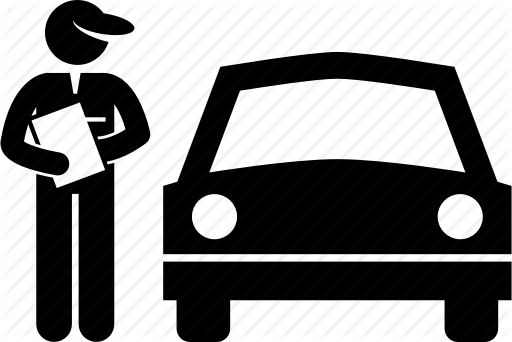 TECHNICIAN
TECHNICIAN
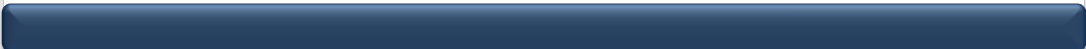 PRE – DELIVERY INSPECTION
WORK SHOP MANAGER
TECHNICIAN
SALES ADMIN.
SERVICE ADMIN.
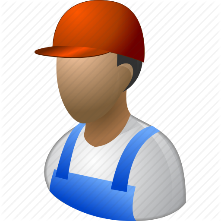 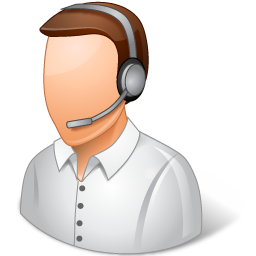 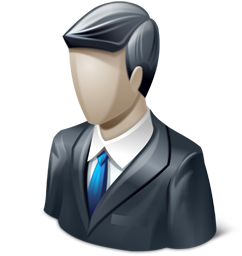 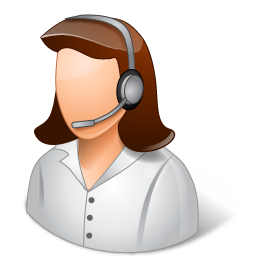 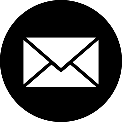 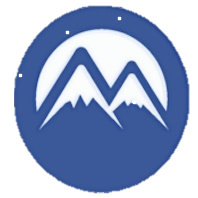 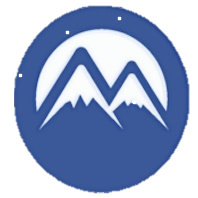 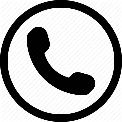 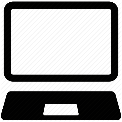 READY FOR DISPATCH
PDI 2
PROCESSING FOR MACHINE DELIVERY
JOB CARD CLOSING AND COMMUNICATION
OBSERVATIONS & COMMENTS IN HM
REVIEW & JOB CARD CLOSURE
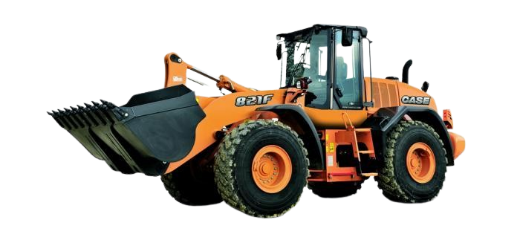 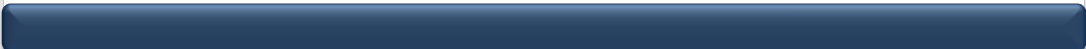 MACHINE DELIVERY & ONSITE COMMENCEMENT
SALES 
REPRESENTATIVE
SALES 
REPRESENTATIVE
SALES 
REPRESENTATIVE
TRAINER 
( PRE-EVALUATION / TRAINING / POST EVALUATION )
CUSTOMER
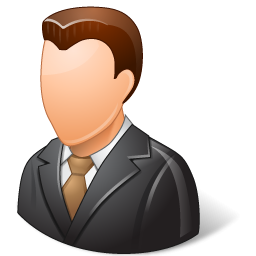 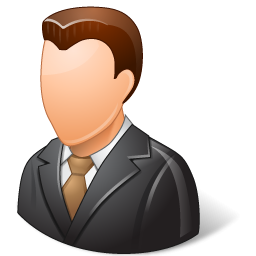 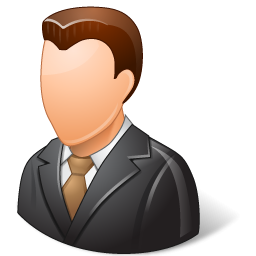 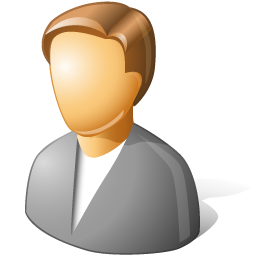 PRE-EVALUATION
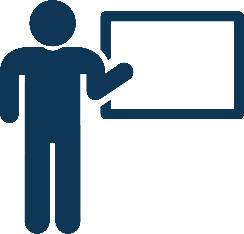 OVER VIEW OF OPERATOR MANUAL
DAILY MAINTENANCE
BEST PRACTICES
EXECUTE TRAINING
PREVENTIVE MAINT.
ONSITE DELIVERY
MACHINE DELIVERY & ONSITE  COMMENCEMENT
MACHINE PRE - DELIVERY
READY FOR DISPATCH
PREDICTIVE MAINT.
COMMENCEMENT
INVITE NOMINEES FOR TRAINING
SHARE SERVICE CONT
SCHEDULE TRAINING
NOMINATION OF TRAINEES
POST-EVALUATION
CERTIFICATION
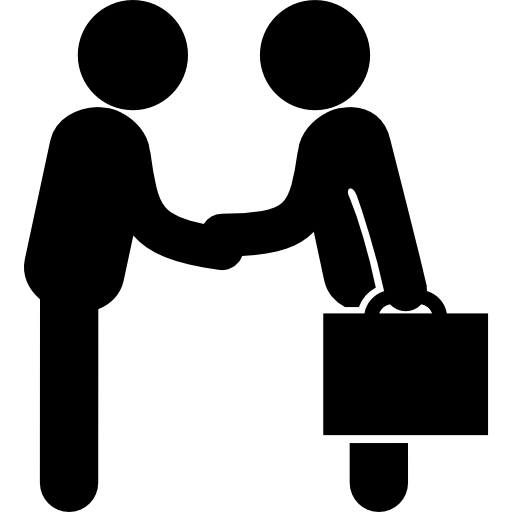 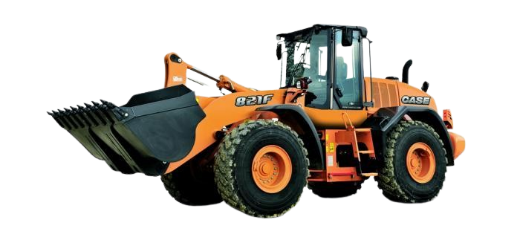 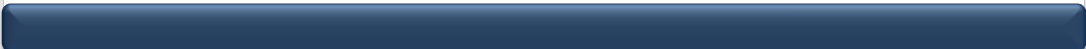 MACHINE MONITORING
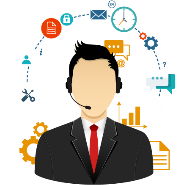 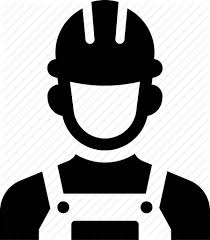 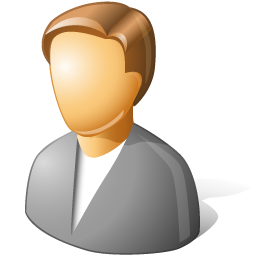 WARRANTY PROCESS CYCLE
REPAIR QUOTE CYCLE
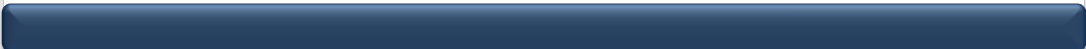 CUSTOMER RELATIONSHIP & PREVENTIVE MAINTENANCE
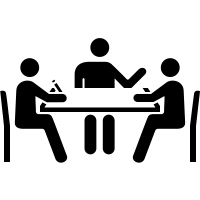 REQUEST CUSTOMER 
APPOINTMENT & SCHEDULE MEETING
PRODUCT SUPPORT
REPRESENTATIVE
DISCUSS ON PREVENTIVE MAINTENANCE
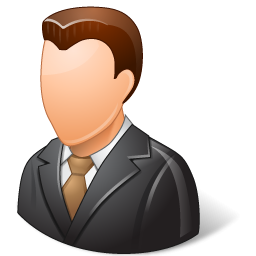 OFFER PREVENTIVE MAINTENANCE AGREEMENT
1
ACCEPTANCE
NO
YES
OFFER PREVENTIVE MAINTENANCE INSPECTION AGREEMENT
GET DOCUMENTS SIGNED & PROCESS CREDIT FACILITY
2
ACCEPTANCE
NO
PERFORM SERVICE AS PER SCHEDULE
YES
GET DOCUMENTS SIGNED & PROCESS CREDIT FACILITY
SERVICE REPORT COMMUNICATION TO  CUSTOMER
3
HAND OVER 
PM DETAILS &  
CONTACT DETAILS FOR ANY ASSISTANCE
PERFORM INSPECTION AS PER SCHEDULE
MACHINE MONITORING PROCESS
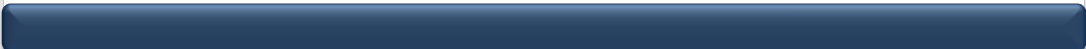 CUSTOMER RELATIONSHIP & PREVENTIVE MAINTENANCE
JOINT PRODUCT AUDITS – ON SITE
CASE AREA SERVICE MANAGER
PRODUCT SUPPORT REPRESENATIVE
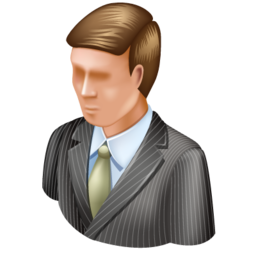 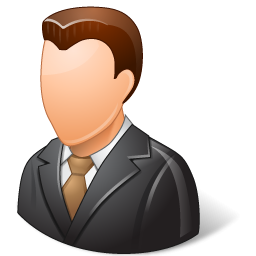 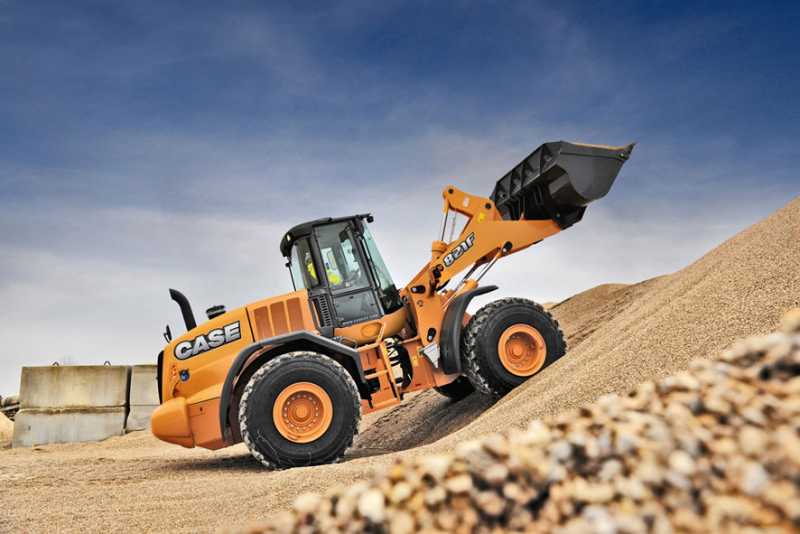 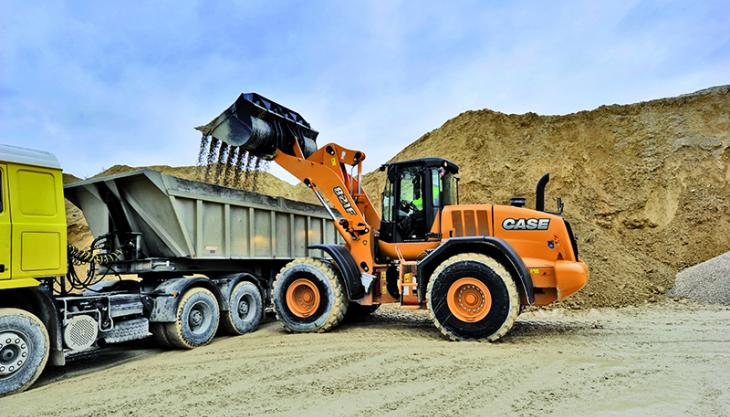 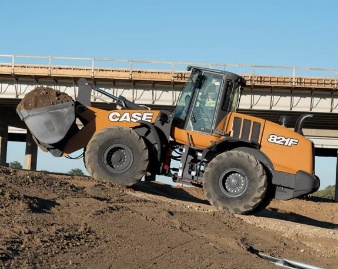 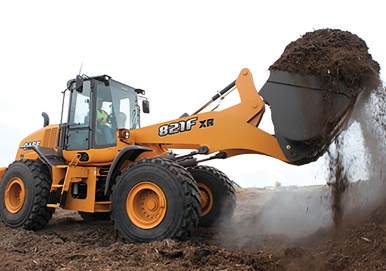 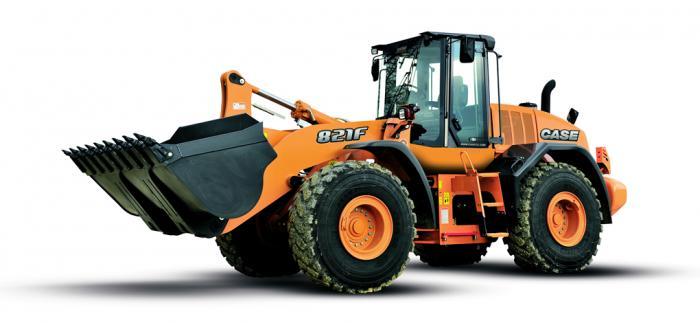 RATING & NOMINATION OF BEST USER
REWARDS
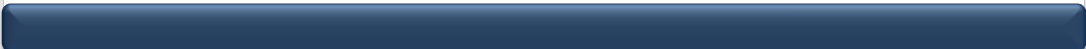 LEVELS OF TRAINING
Expert
Major circuit reading, Trouble shooting, Problem Solving,  Pressure Test and Adjustment
Product
Excavator, Wheel Loader ,Backhoe Loader, Skid Steer, Motor Grader, Compactor and Telehandler
Advance
Hydraulic, Electrical, Engine & Transmission
Intermediate
Hydraulic, Electrical, Engine & Transmission
Basic
Hydraulic, Electrical, Engine & Transmission
INFORMATION OF TRAININGS
After the completion of one training the trainees are eligible for the next level of training.
80% Minimum score required to promote next  level
Trainees are not eligible for the product training if they don't clear Advance training of all subject
One certificate for one sets of training ( i.e Hyd. Ele. Eng. Trns. & Product)
Expert training can be conduct after and before Product Training
If score less than in internal exam the trainees has to reappar for trainings
Technician Level
Training Pictures
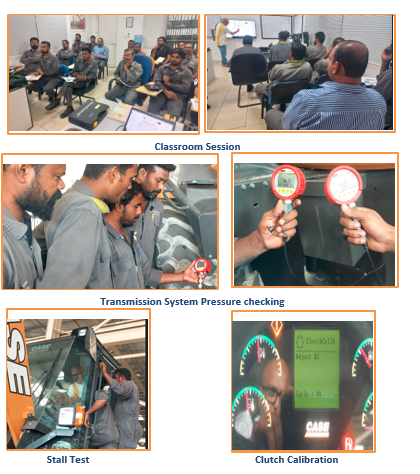 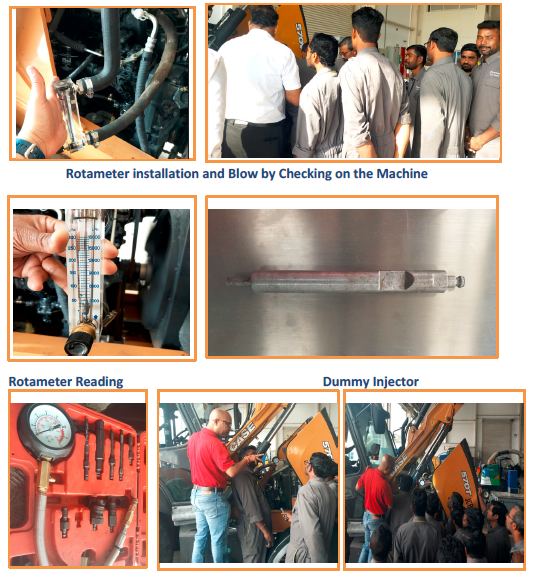 Training Pictures
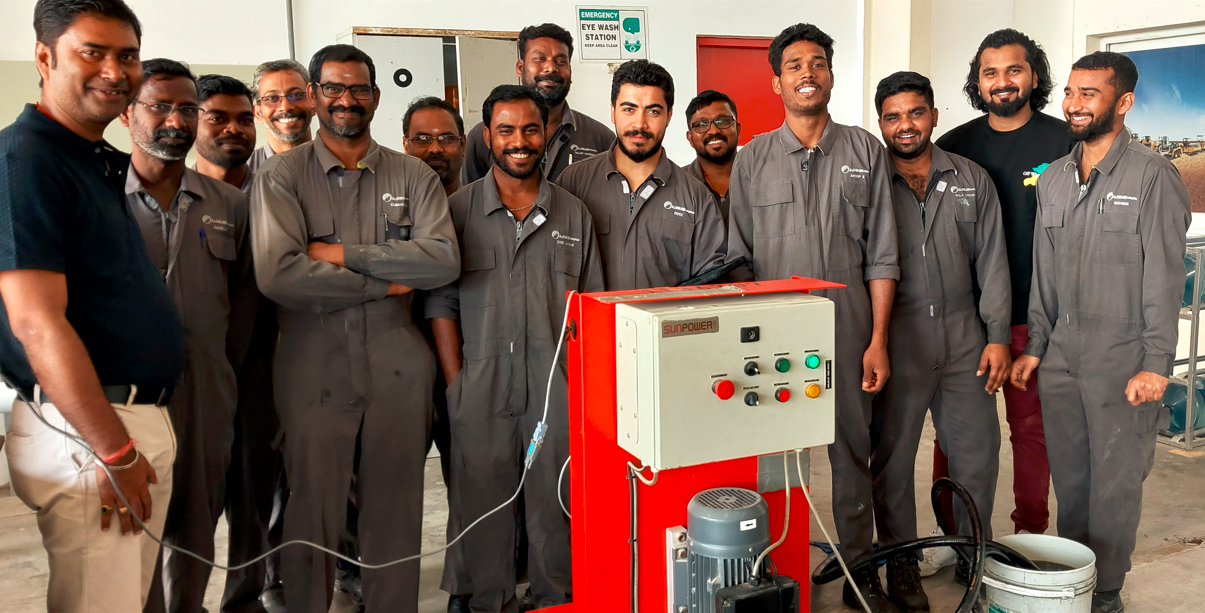 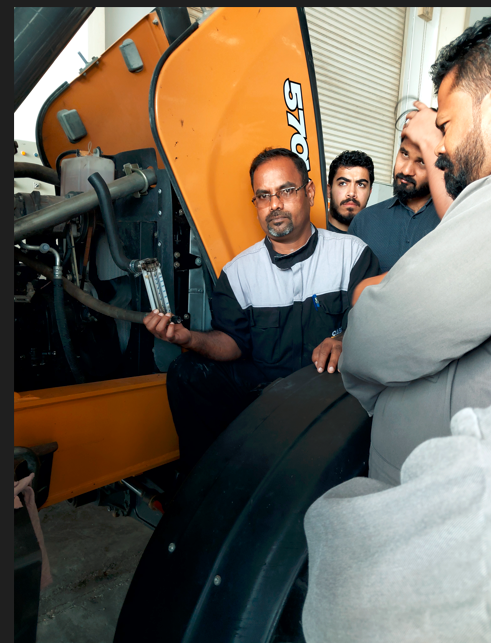 Filtration Training
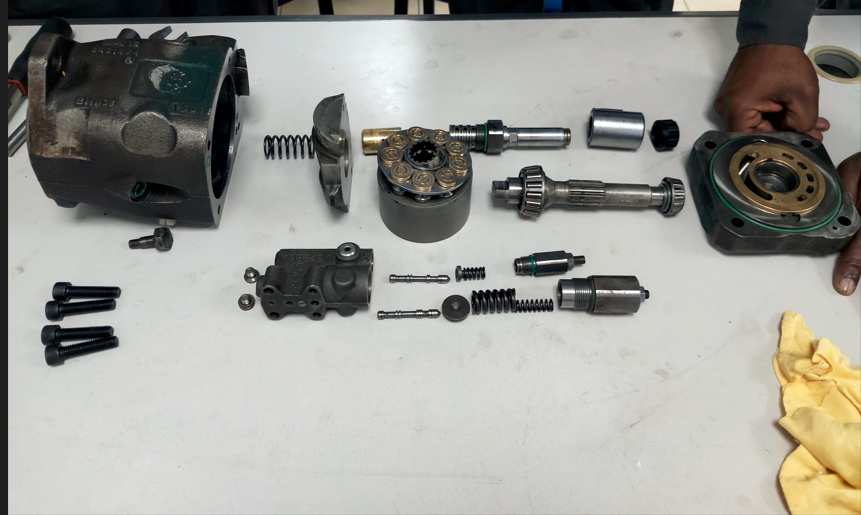 Hydraulic Component Training                                           Blow-By Test
THANK YOU